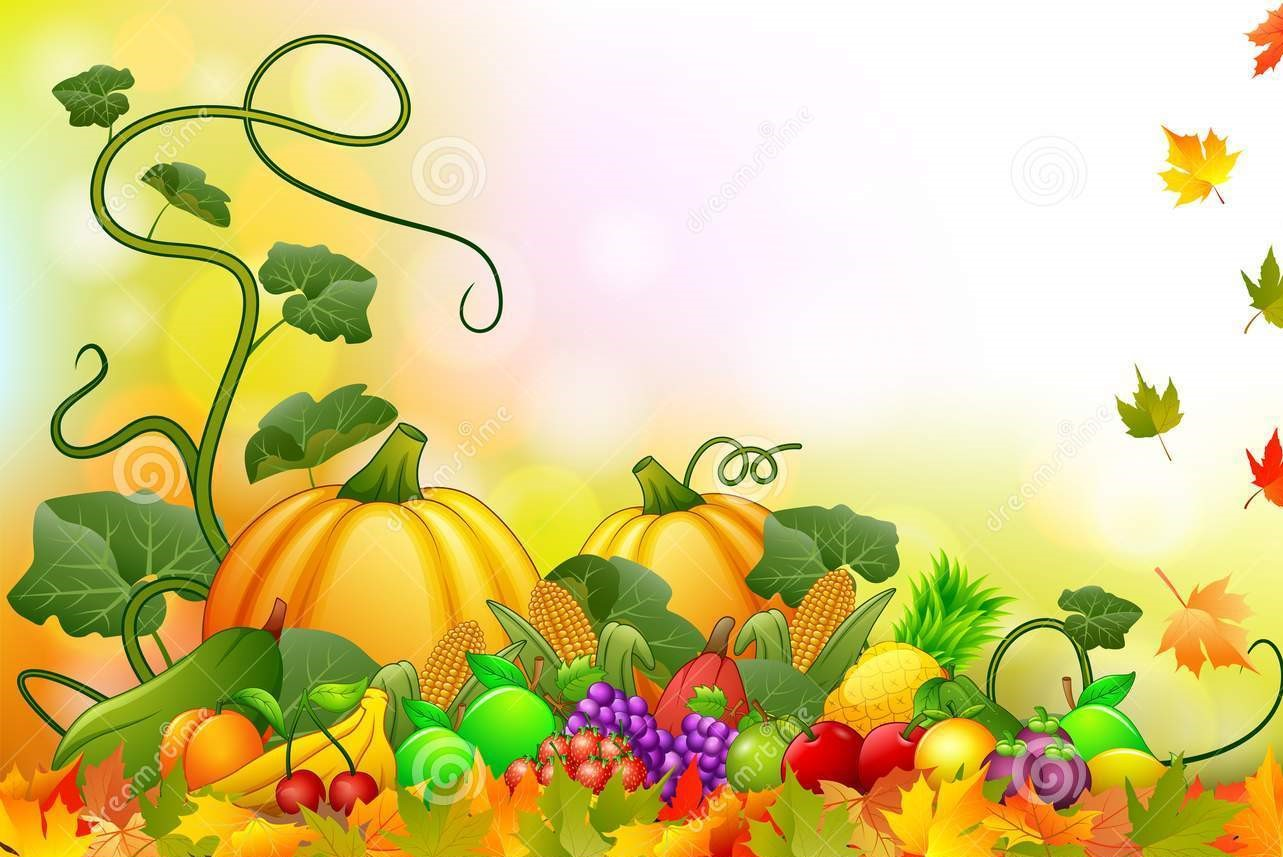 МАДОУ «Уральский детский сад»
Исследовательско-творческий проект:

«Витамины с грядки»
Подготовила и провела воспитатель:
          Фролова Наталья Геннадьевна
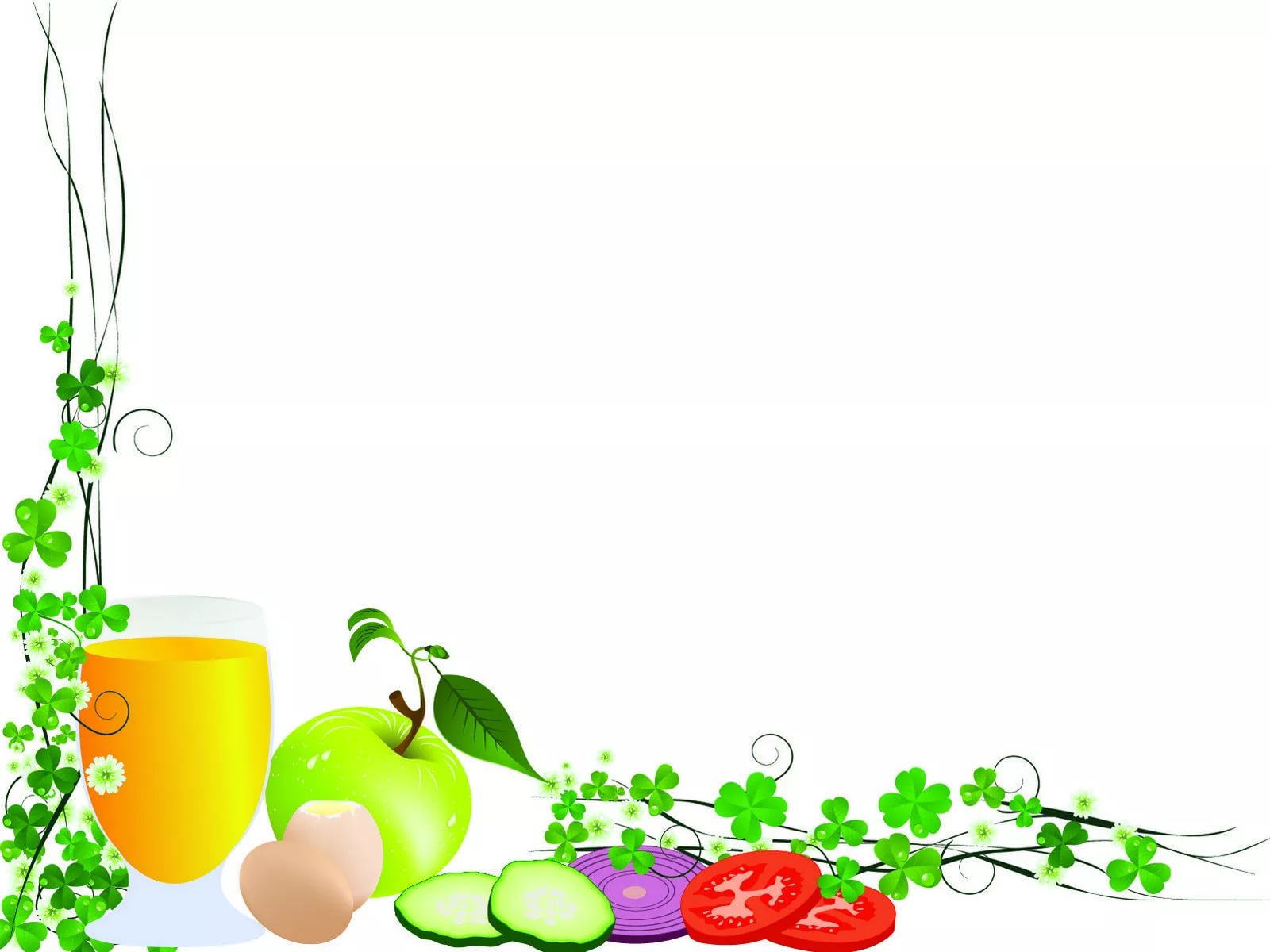 Актуальность 
 Именно в детстве закладываются основы здоровой организации жизни ребенка на будущее. Поэтому так важно дать детям представления о благополучии своего организма.  Мы  порой небрежно относимся к овощам, растущих в нашем регионе. забывая какую роль они играют для нашего организма. Они - во первых главные поставщики нутриентов, правильного  здорового питания. 
Во вторых почти  все овощи   имеют лекарственные свойства, с помощью которых наши бабушки снимали боль, лечили суставы и ожоги. Это настоящий дар природы, который обеспечивает наш  организм жизненно необходимыми элементами. Задумывая этот проект мы хотели напомнить детям об овощах  произрастающих в нашей местности и  об их пользе для здоровья человека, Поэтому так важно дать детям представления о том как  полезны   овощи, которые произрастают на наших грядках
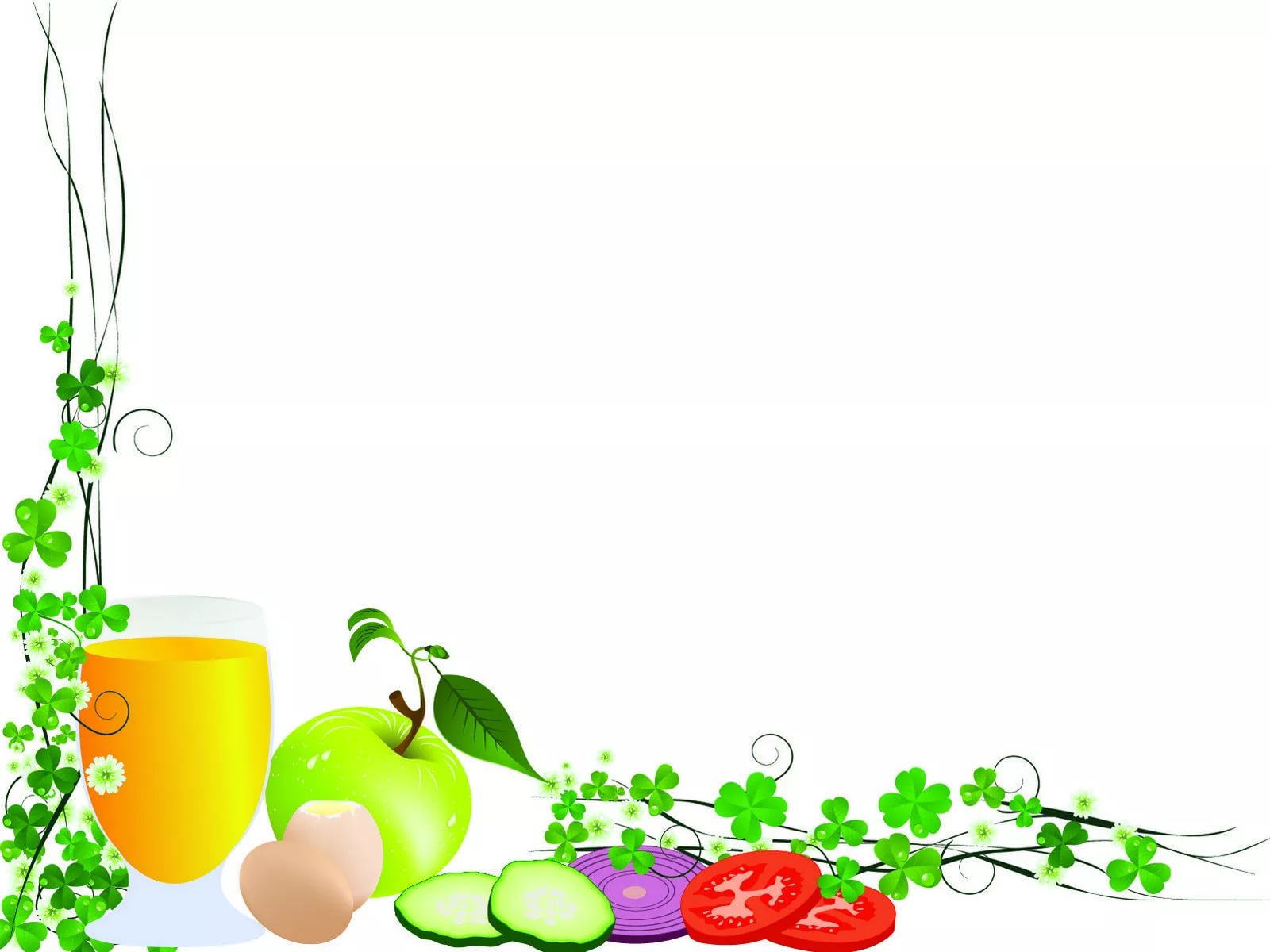 Цель проекта: расширение  представлений  о пользе овощей, растущих в нашей местности, для здоровья человека.
Задачи :
1.Изучить полезные и лечебные свойства  овощей, познакомиться  со значением  овощей  для здорового образа жизни  человека;
 2.Создавать условия  стимулирующие интерес к исследовательской деятельности у детей  дошкольного возраста, к раскрытию  у них творческого и интеллектуального потенциала ;
3.Вовлекать детей в практическую деятельность , учить  экспериментировать, доводить начатое дело до конца.
4.Воспитывать у детей желание правильно питаться, вести здоровый образ жизни;
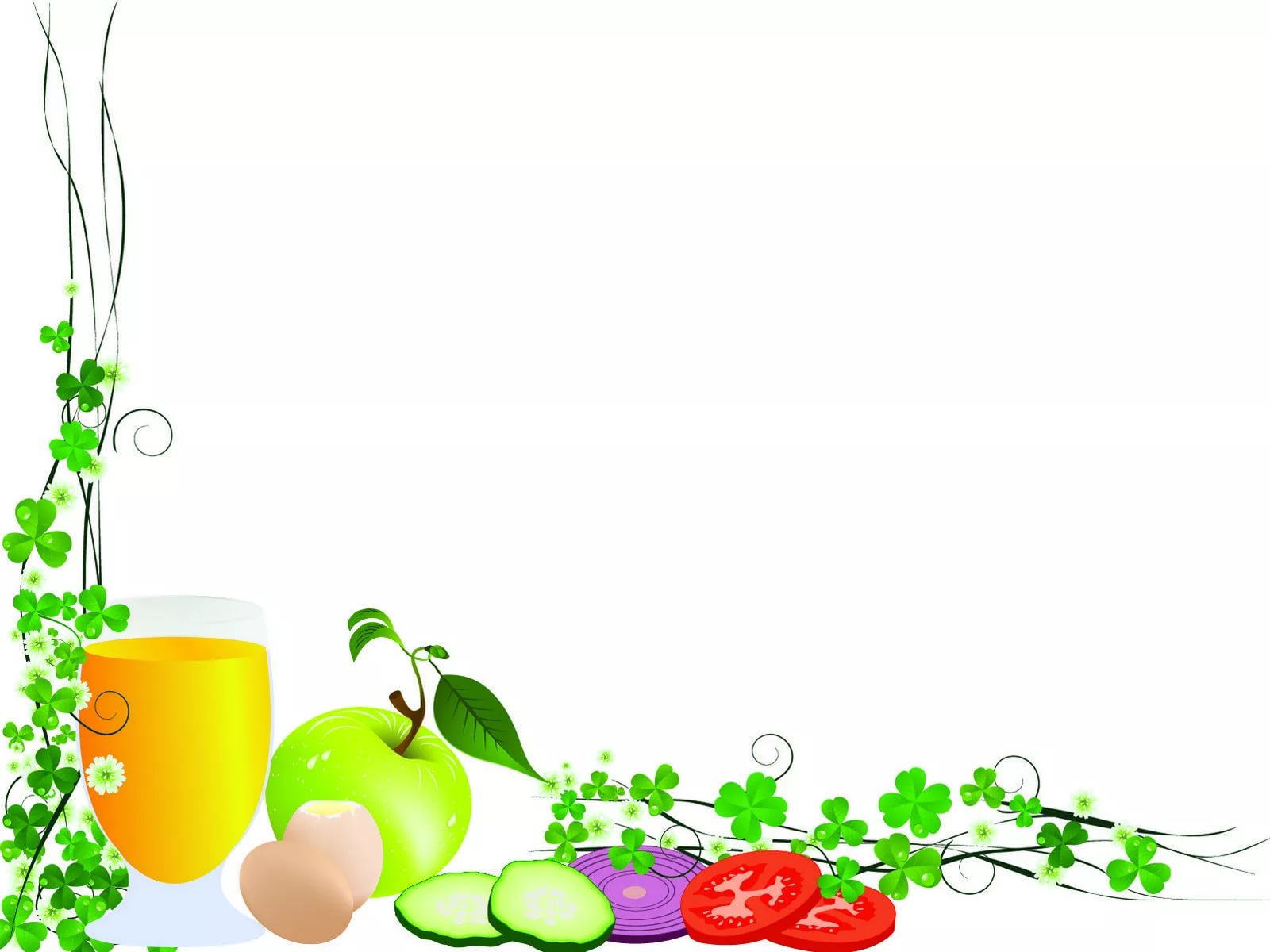 Вид проекта: 
        исследовательско-      творческий.
Продолжительность проекта:
                    краткосрочный
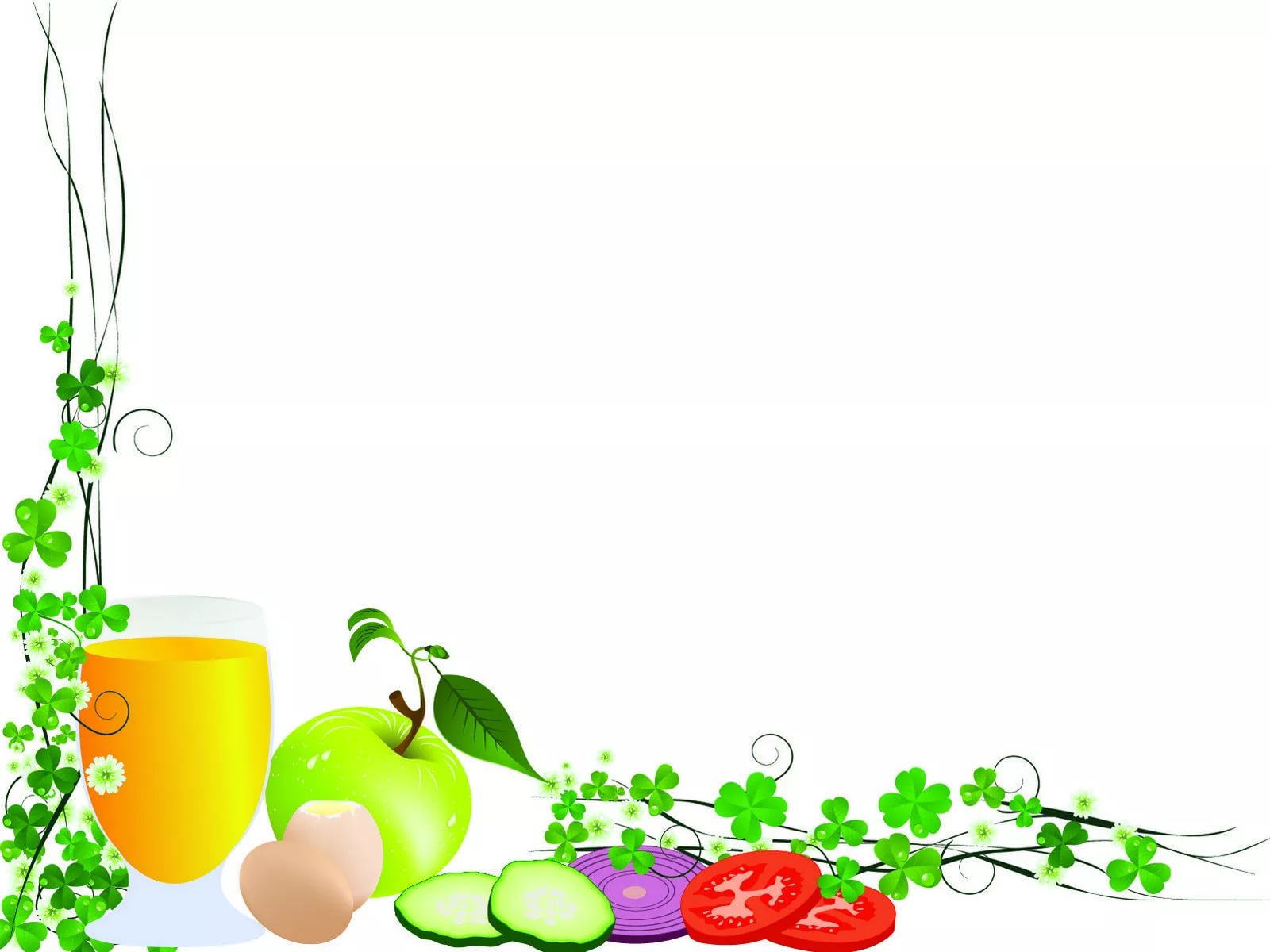 Целевые группы:
Что делает?
1.Усваивают новые знания о ценности овощей, витаминизации блюд в зимний период.
2.Знакомятся   с лечебными  свойствами  овощей 
3.Действуют по указанию взрослых в специально созданных игровых (практических, тренировочных) ситуациях.
ДЕТИ
Что получает?
1.Практические умения правильного питания, приготовление простейших соков.
2.Осознанное включение в рацион питания полезных овощных блюд.
3.Иметь представление о лечебных свойствах овощей
4.Расширение словарного  запаса
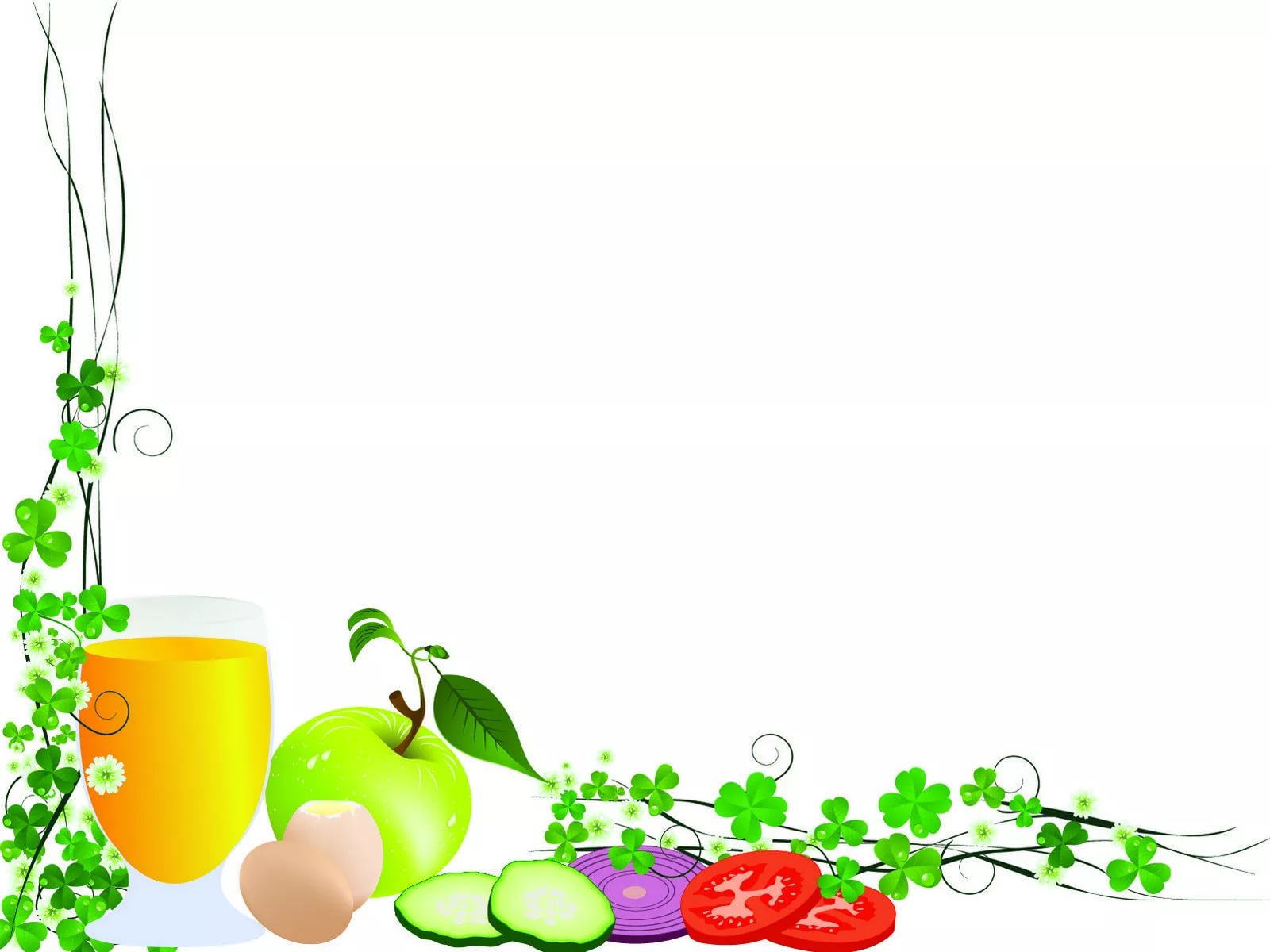 Целевые группы:
Что делает?
1.Поощряют желание ребенка заботиться о своем здоровье, употребляя овощи, привлекают  его к совместному приготовлению блюд из  овощей.
2.Знакомят детей с простейшими  медицинскими рецептами  применяющие : при удалении боли, при заживлении ран.
2.Осуществляют преемственность в работе с педагогом.
РОДИТЕЛИ
Что получает?
Здорового жизнерадостного ребенка.
Участники проекта
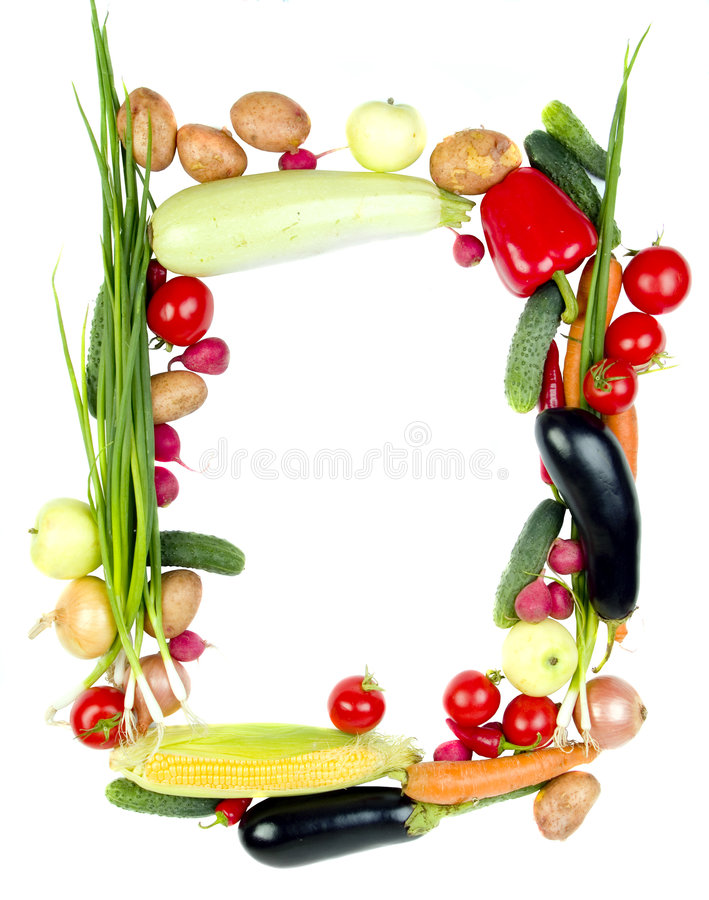 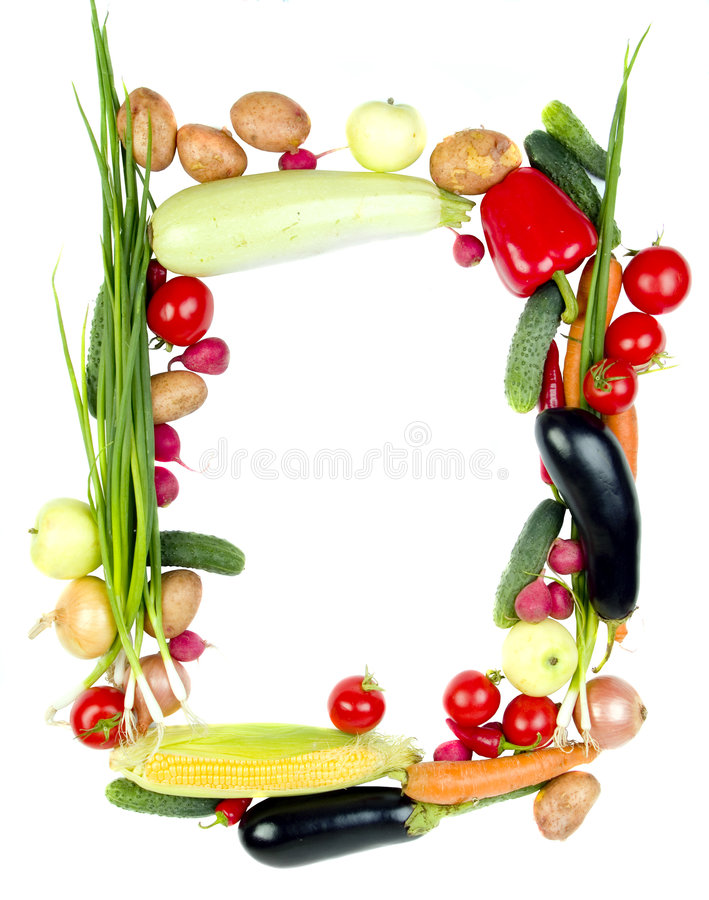 Кудряшов Марк
Вершинина Яна
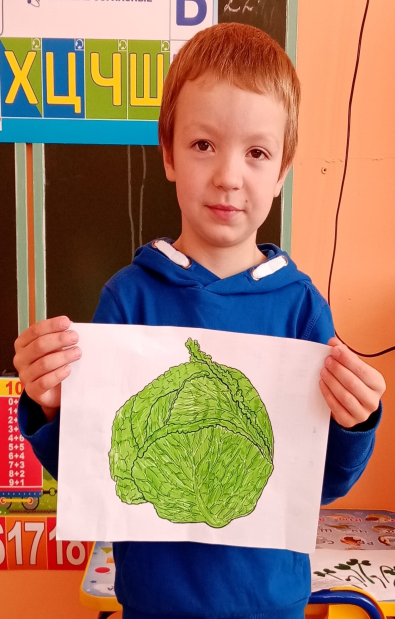 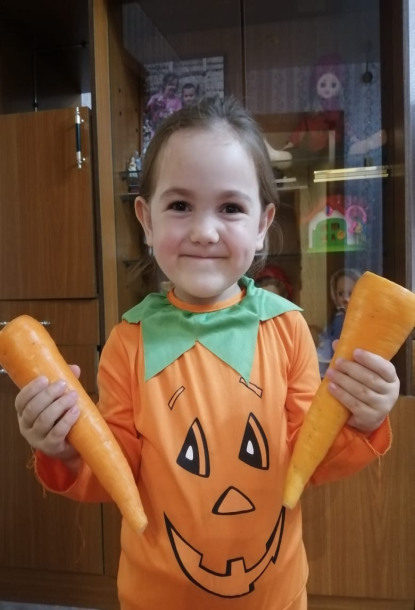 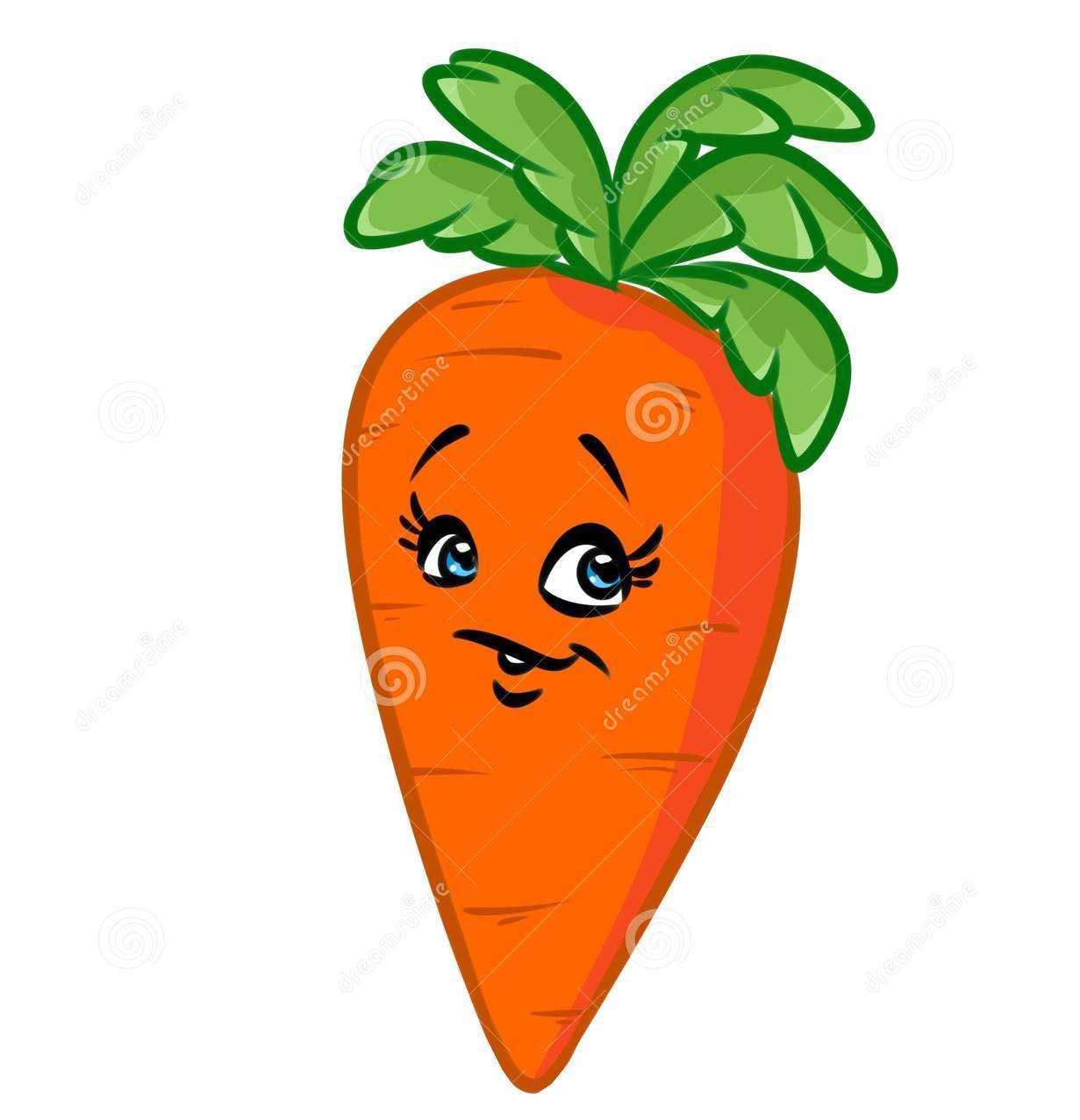 М
О
Р
К
О
В
Ь
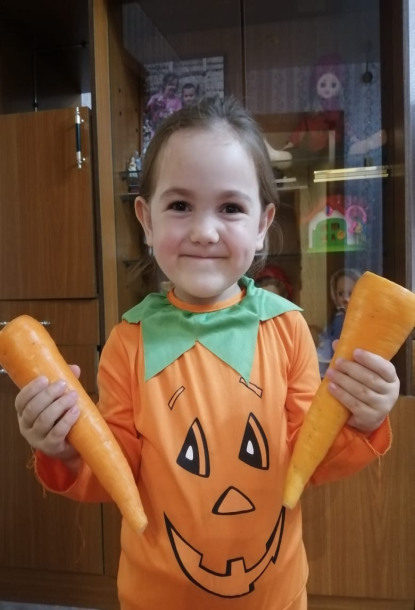 Морковь
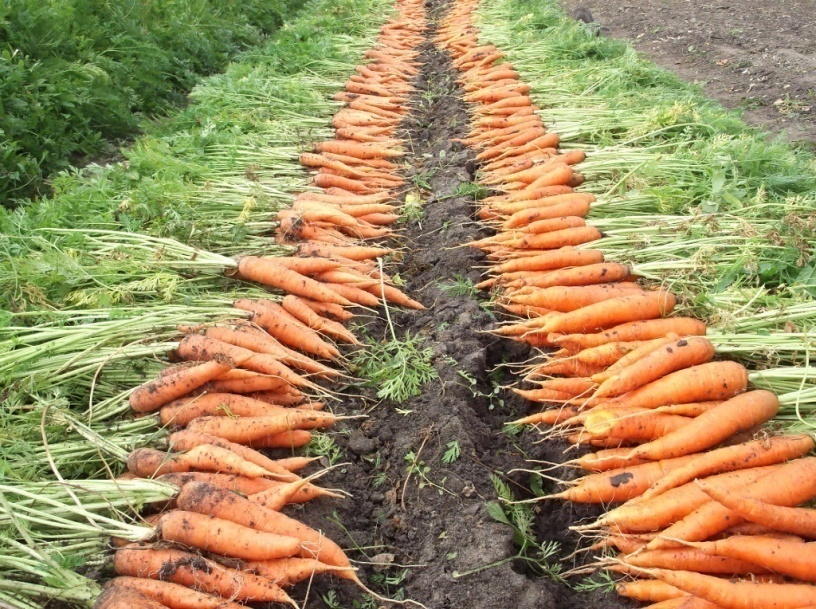 Полезно погрызть морковь-
это укрепляет десна
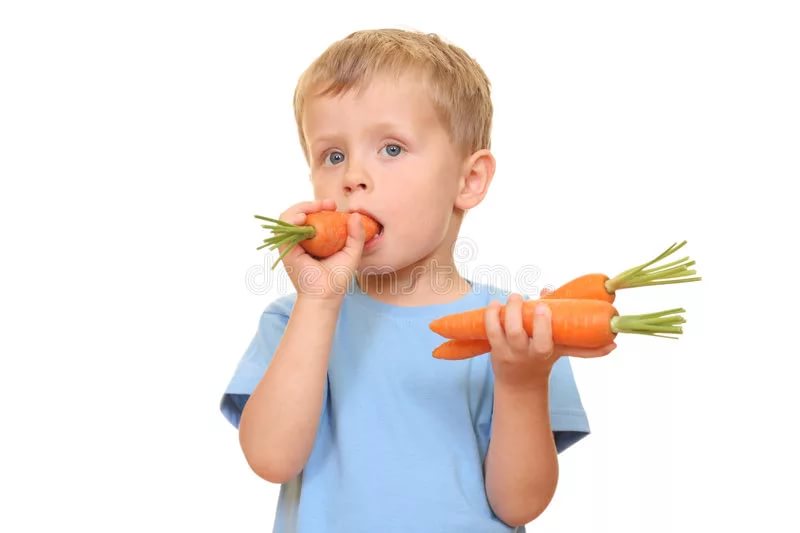 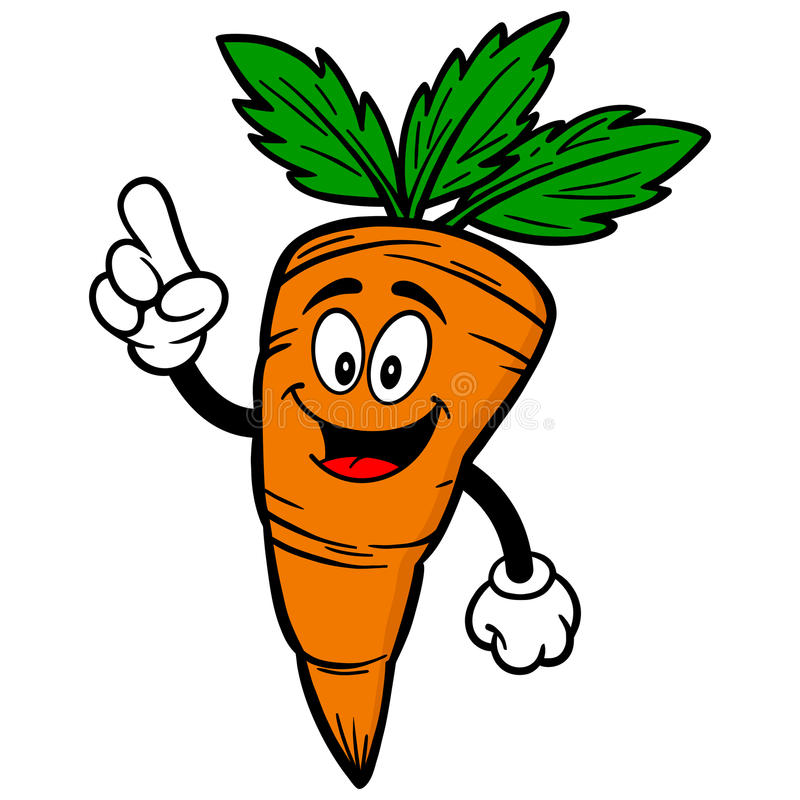 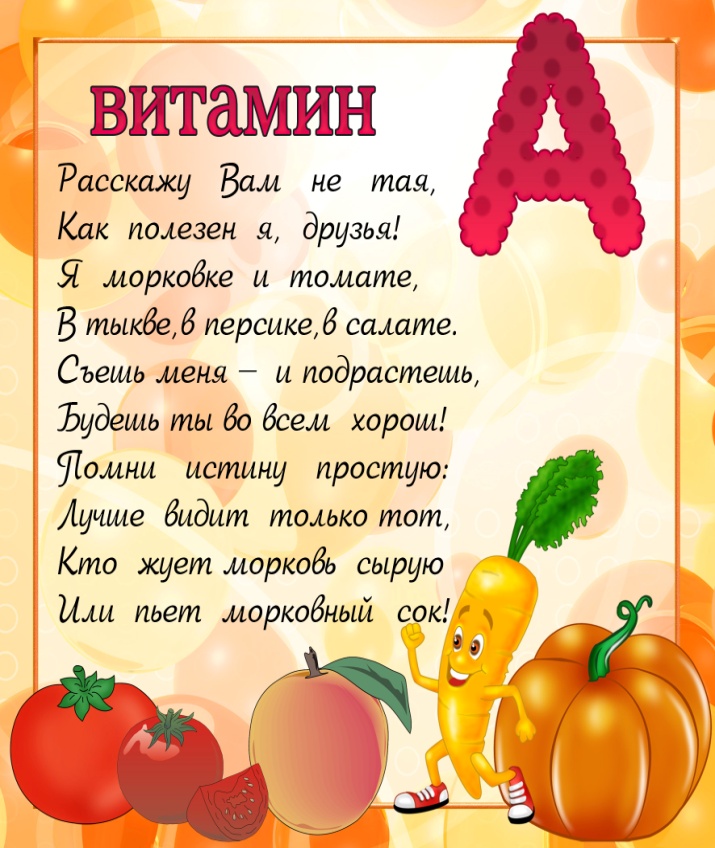 Лечебные свойства
Морковный сок убивает микробы, поэтому  морковь  хорошее средство  при   простуде. При ангине  к морковному соку добавить   мед можно   полоскать горло
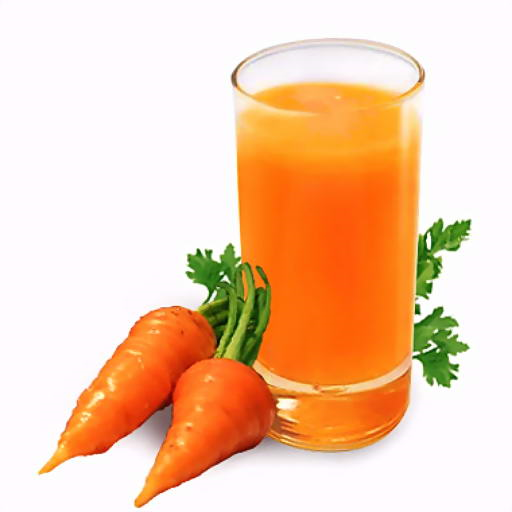 Морковь
 в любом виде 
полезна
 для всех!
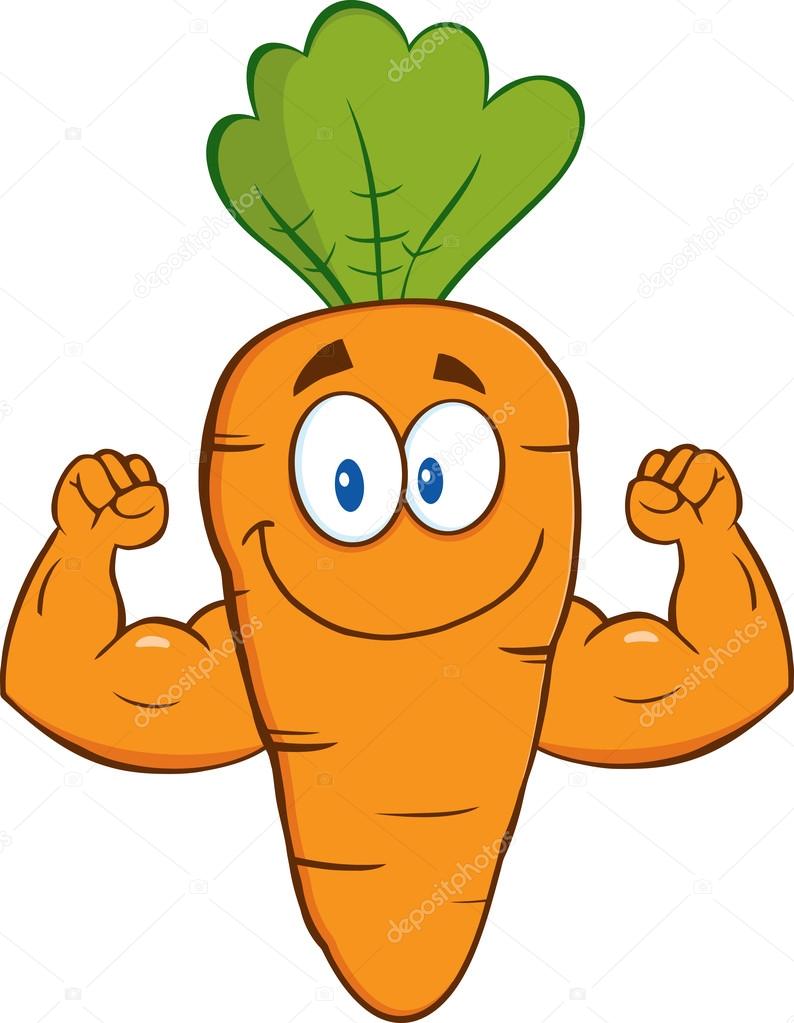 Опыт № 1
«Получение морковного сока»
Шаг № 2
Шаг № 1
Шаг № 3
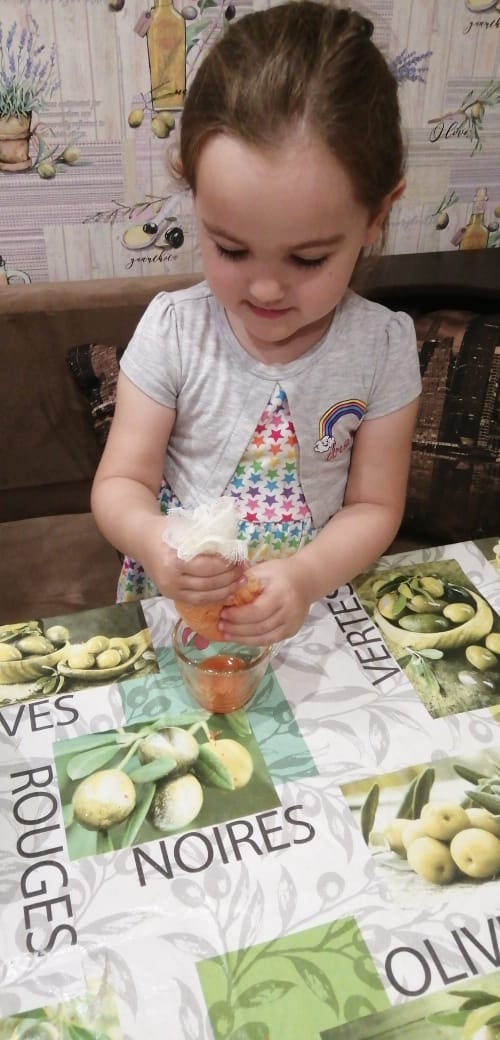 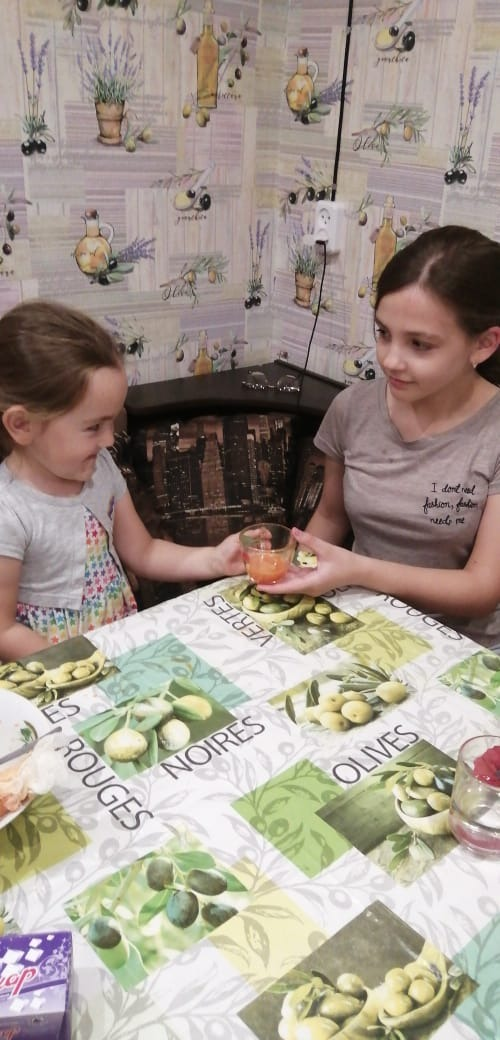 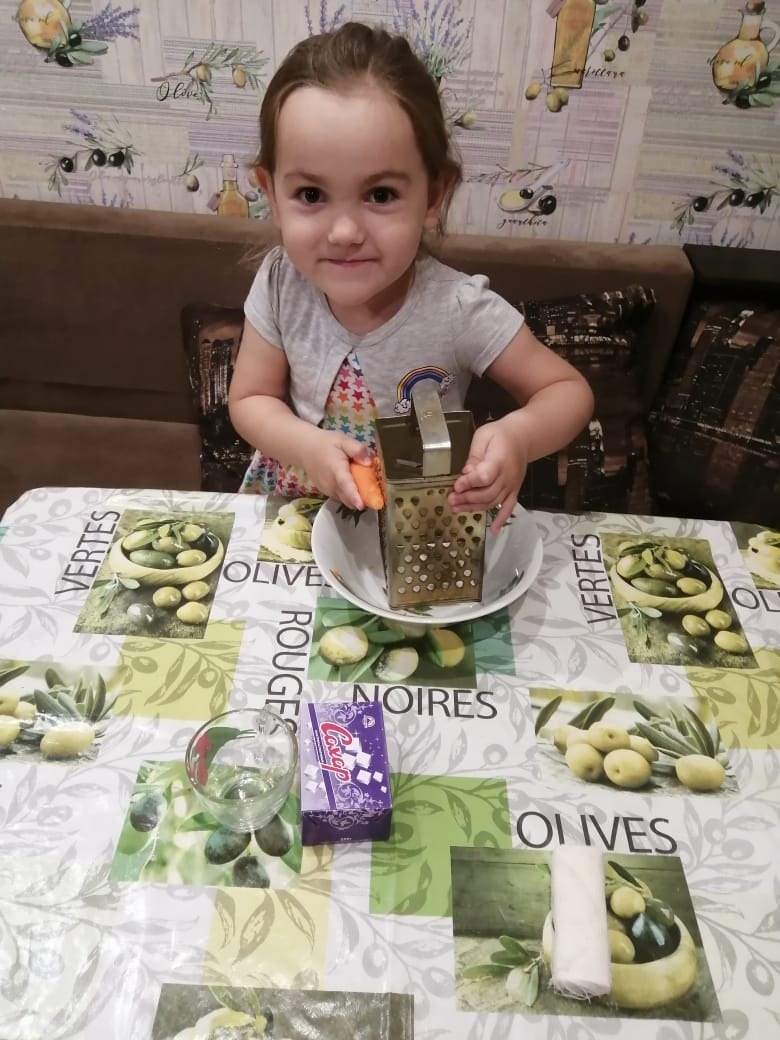 Натерла 
морковь на терке
Угостила соком 
сестру.
Поместила смесь 
в марлю и отжала
Опыт № 2
«Морковный сок,  как безвредный краситель»
Шаг №1
Шаг №3
Шаг № 2
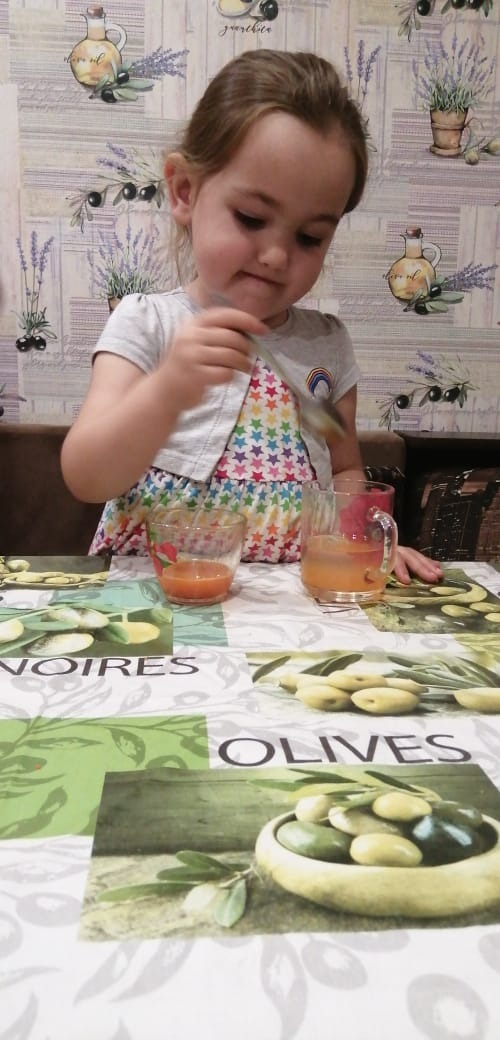 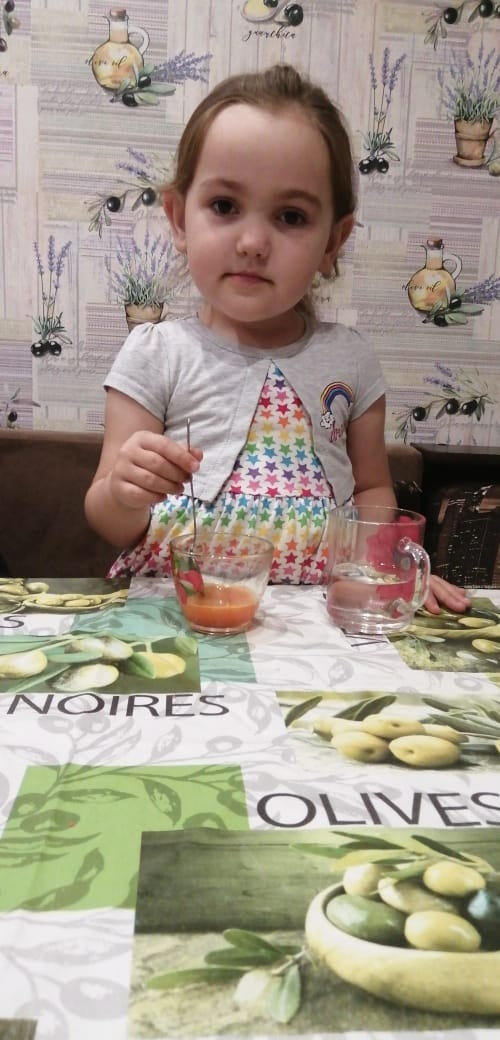 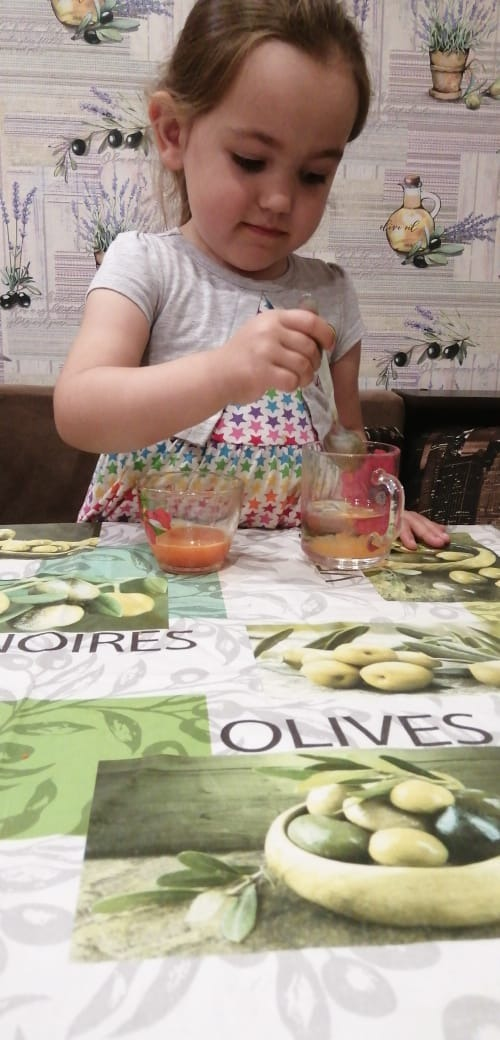 Морковный сок 
добавила в воду
Все хорошо 
размешала
И заметила, что вода 
стала оранжевой
Вывод: морковный сок окрасил воду
Опыт № 3 
«Морковный сок,  как безвредный краситель»
Шаг №1
Шаг №2
Шаг №3
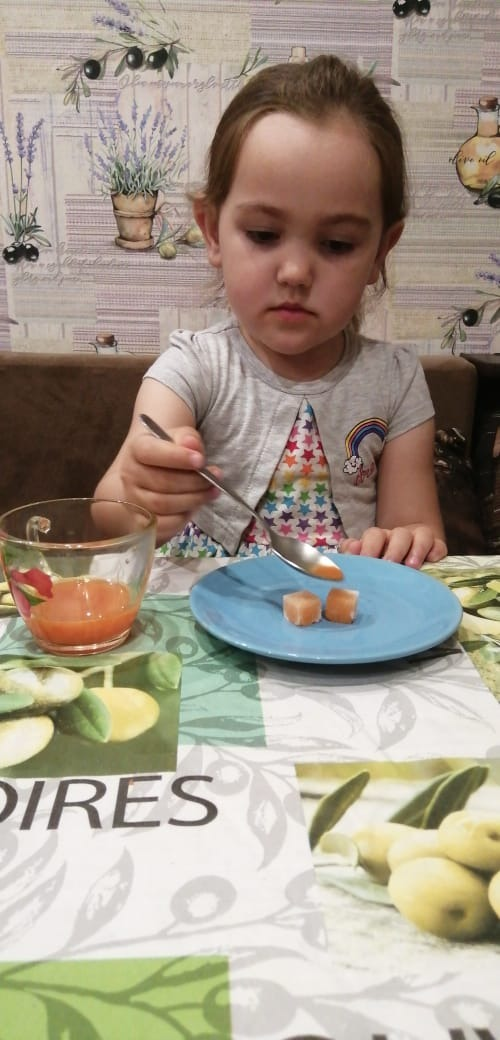 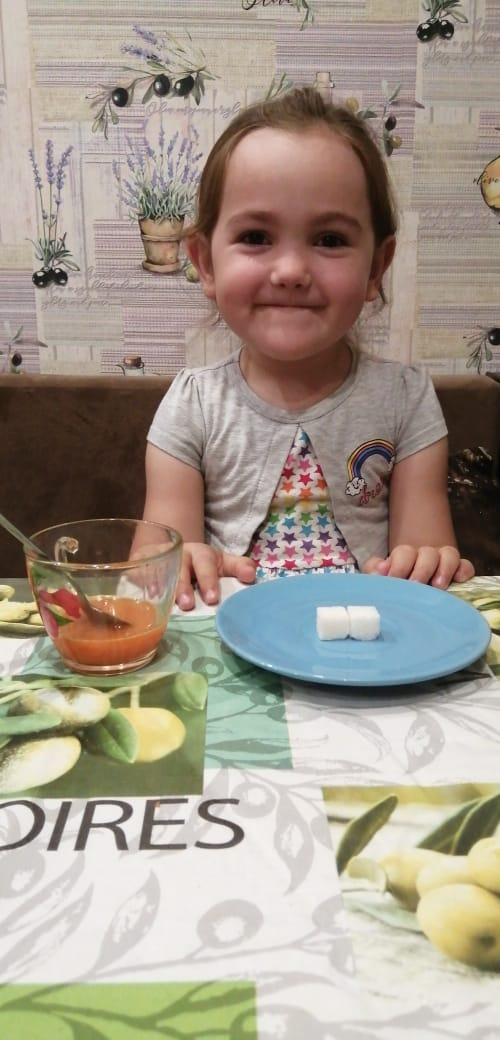 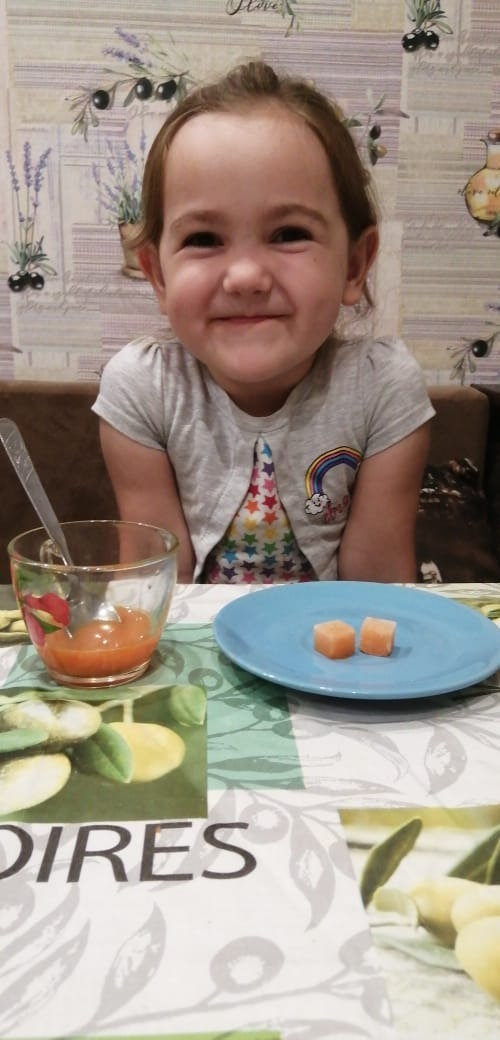 Сахар стал оранжевый
Взяла немного 
морковного сока
И  капнула его 
на кусочек сахар
Вывод: морковный сок окрасил  сахар
Ешь морковку,  
                       сок мой пей!
 Будешь только 
                  здоровей!
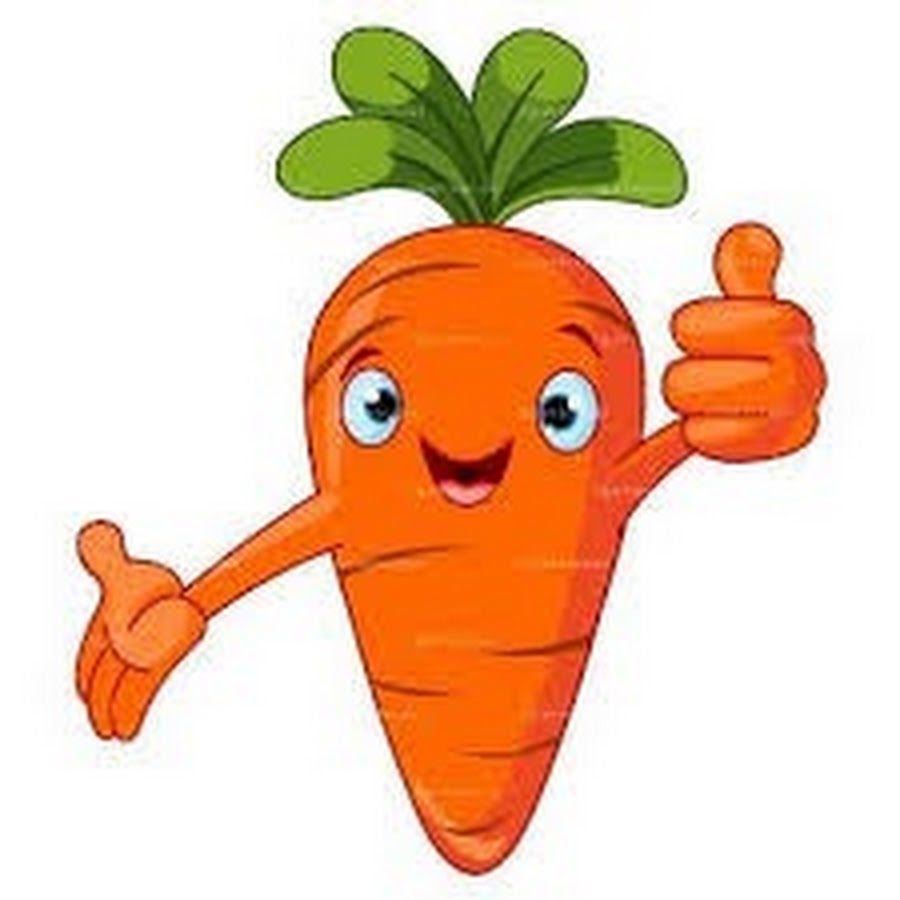 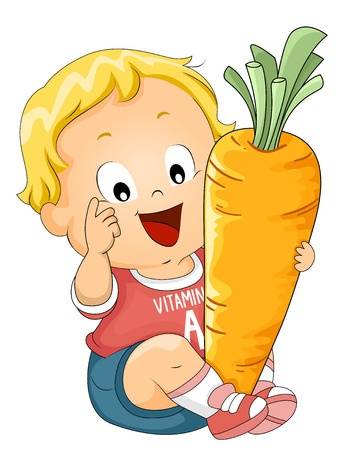 Капуста
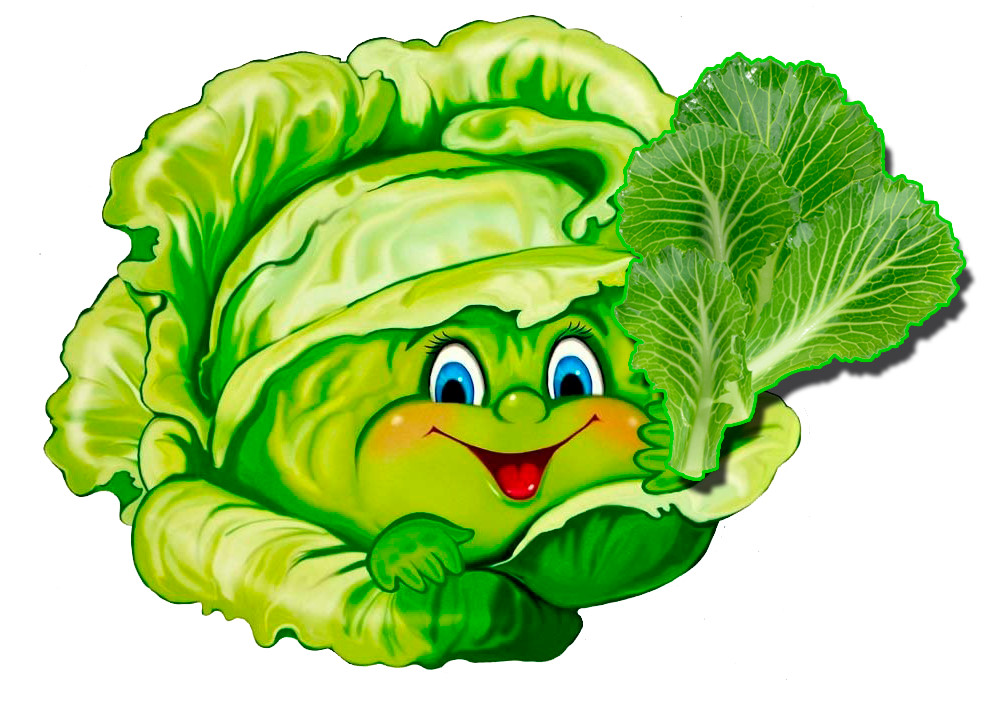 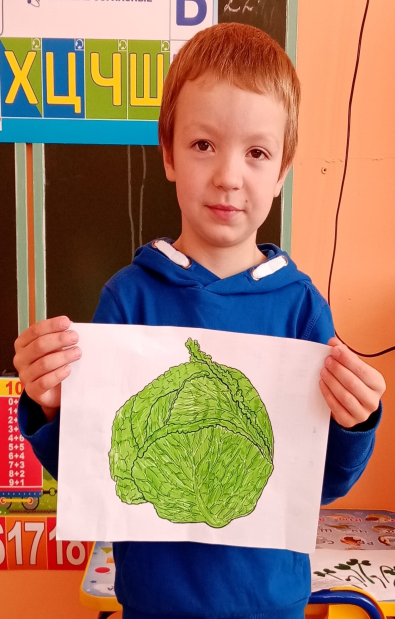 На Руси  капуста это самый любимый овощ  ее любя  называют – барыней,
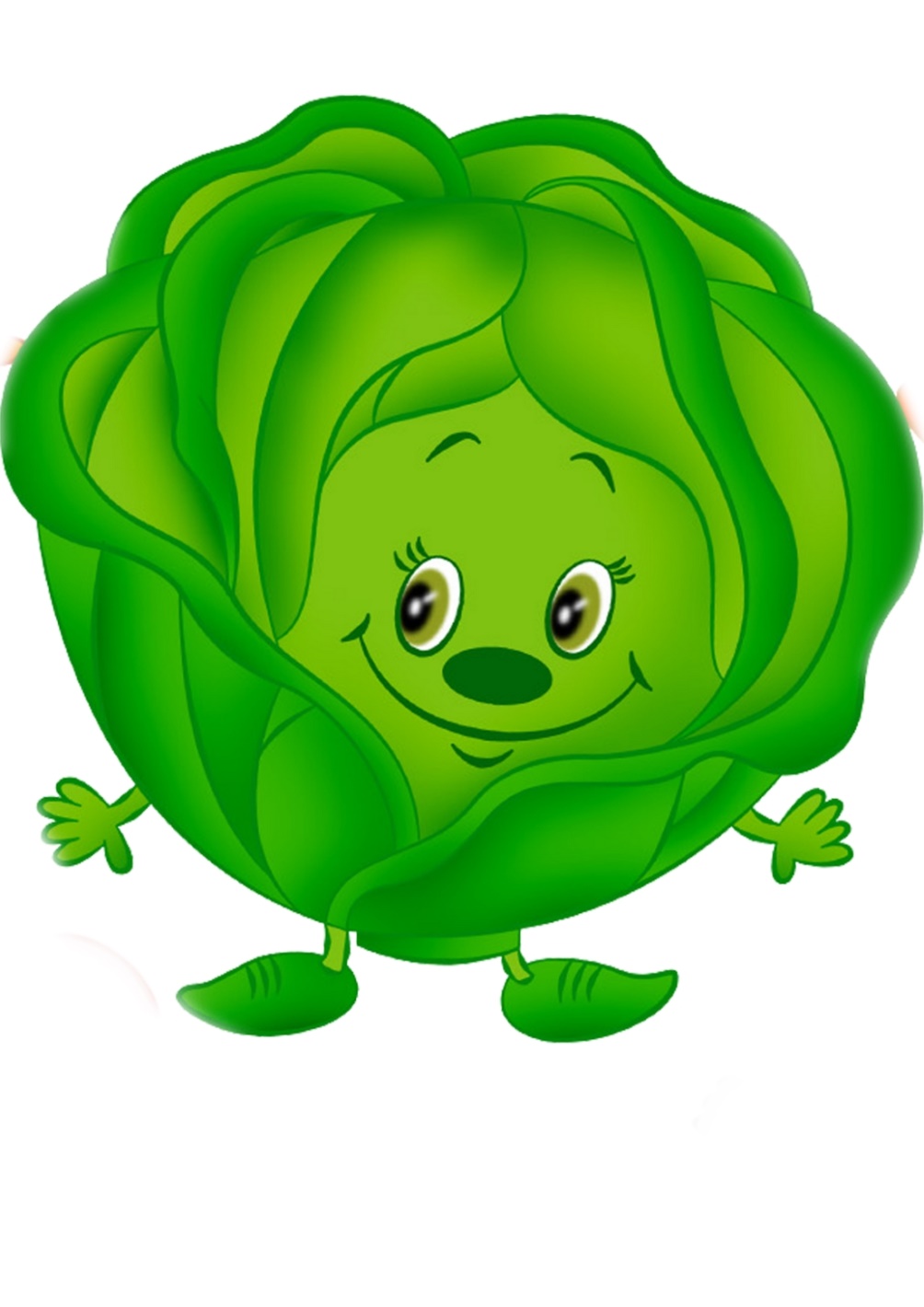 В капусте очень много витаминов и она очень полезна.
Она богата витаминами А и С - это витамины бодрости и роста.
На вкус
 Капуста
  хрустящая,
                          сладкая, сочная.
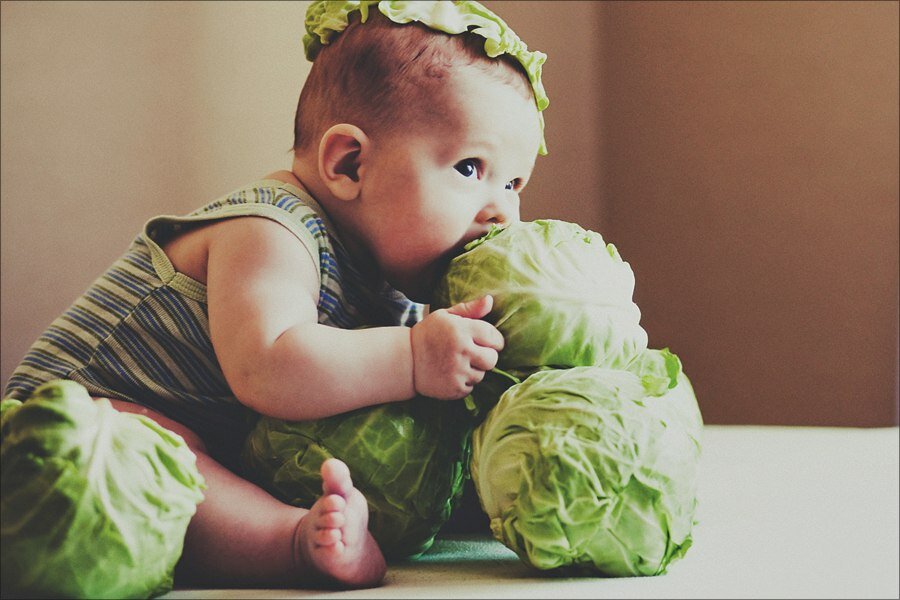 Из неё можно приготовить  очень  много полезных  для нашего организма  блюд.
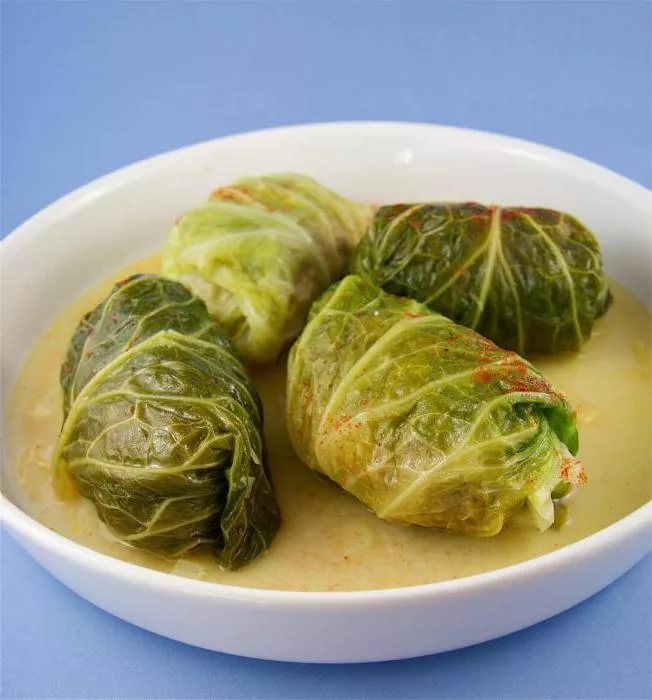 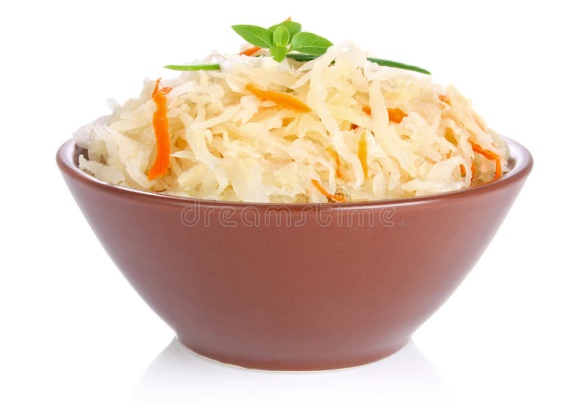 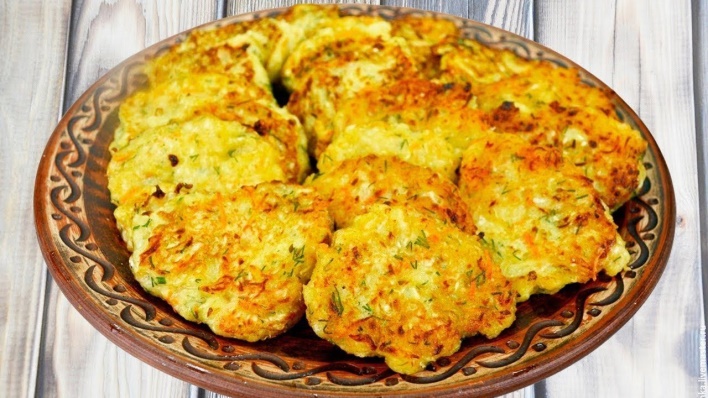 Лечебные свойства
Плохо спишь, боль в голове –съешь капусты дольки две
Капуста помогает при  кашле, при ожогах, 
                                                          снимает боль, 
                                                                   делает кожу красивой.
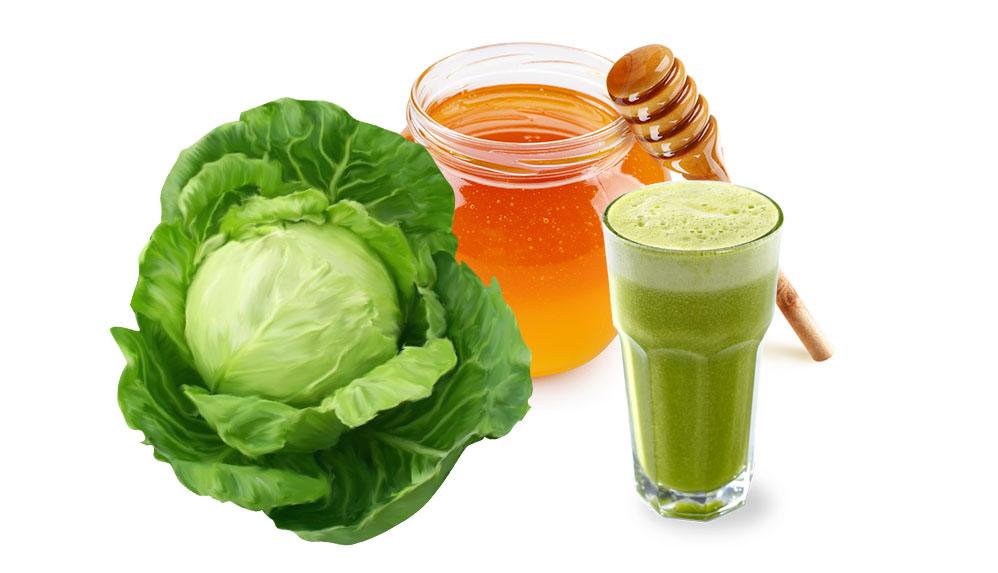 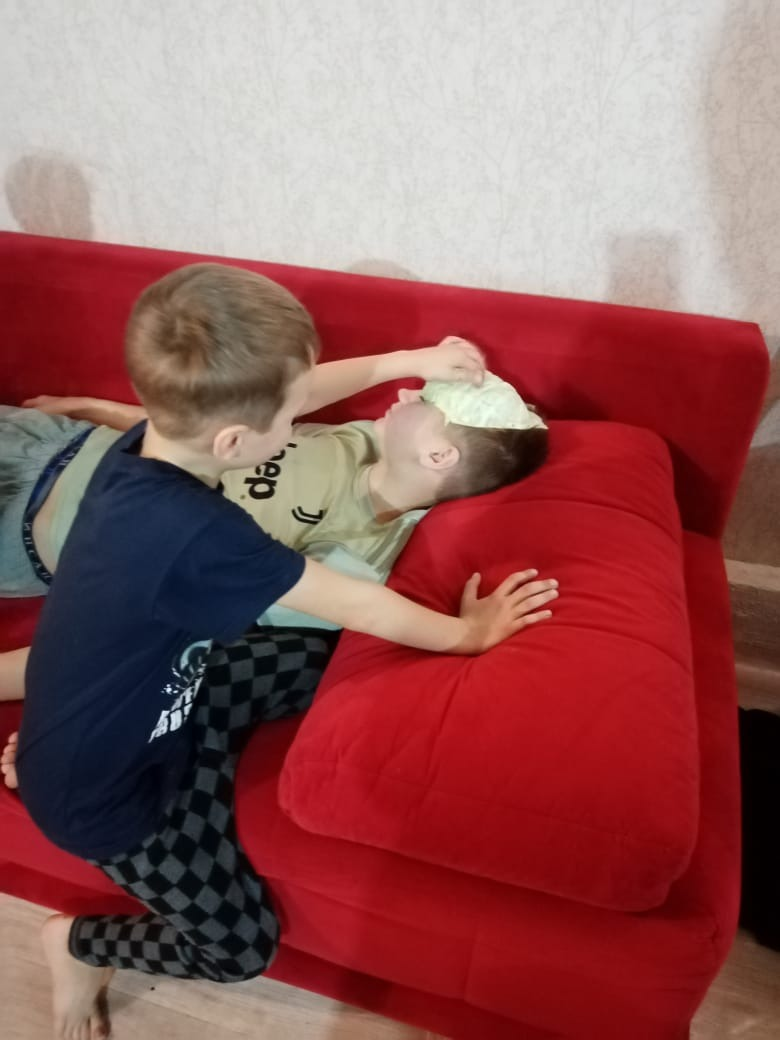 Опыт  №1
У   папы после тяжёлой работы заболела голова. Я положил ему лист капусты и через некоторое время боль утихла, а потом прошла совсем.
Опыт  № 2

У моей бабушки стали часто болеть колени. Мы взяли листья капусты, приложили к коленям, обвернули теплой тканью и оставили на ночь. Утром от боли не осталось и следа.
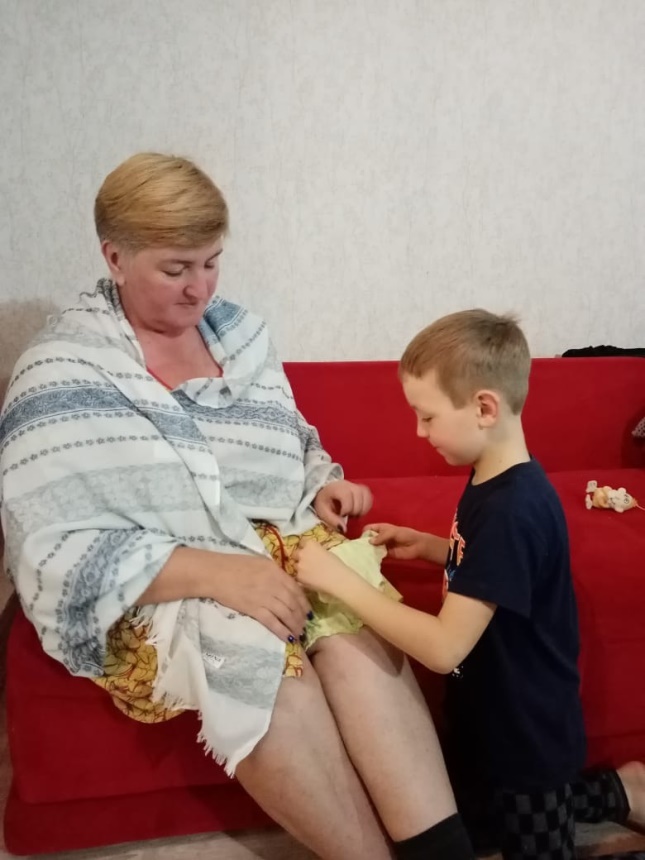 Опыт  № 3

Что бы кожа  у моей мамы была гладкая и молодая, мы сделали маску из капустной кашицы. Эту кашицу я  нанес маме  на лицо и руки и немного подержали. Кожа у мамы стала светлой, гладкой и мягкой. Мама стала еще красивее.
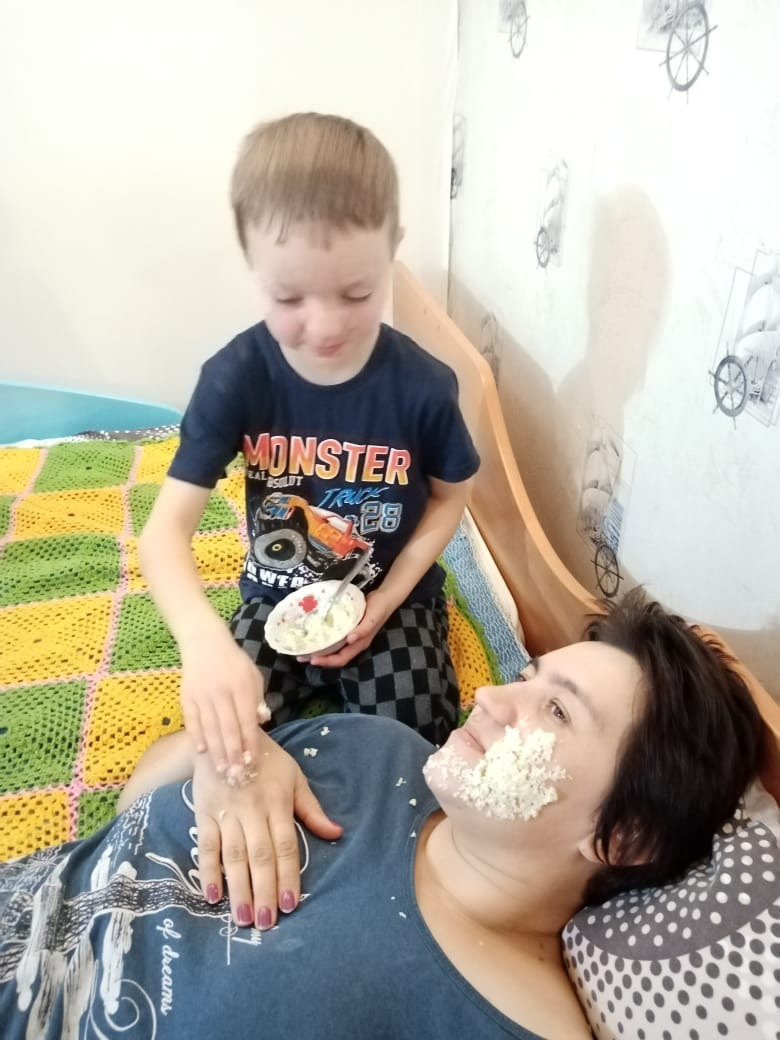 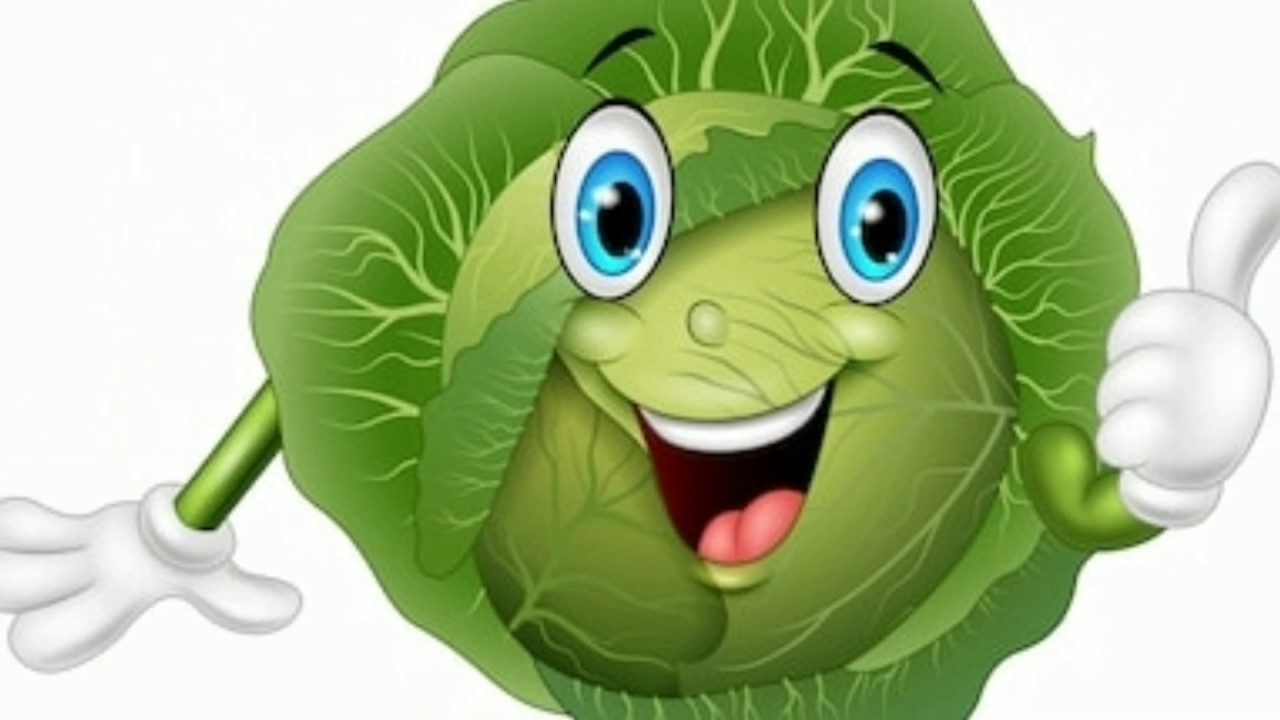 И все эти чудеса делает растение, которое   можно встретить в каждом огороде!
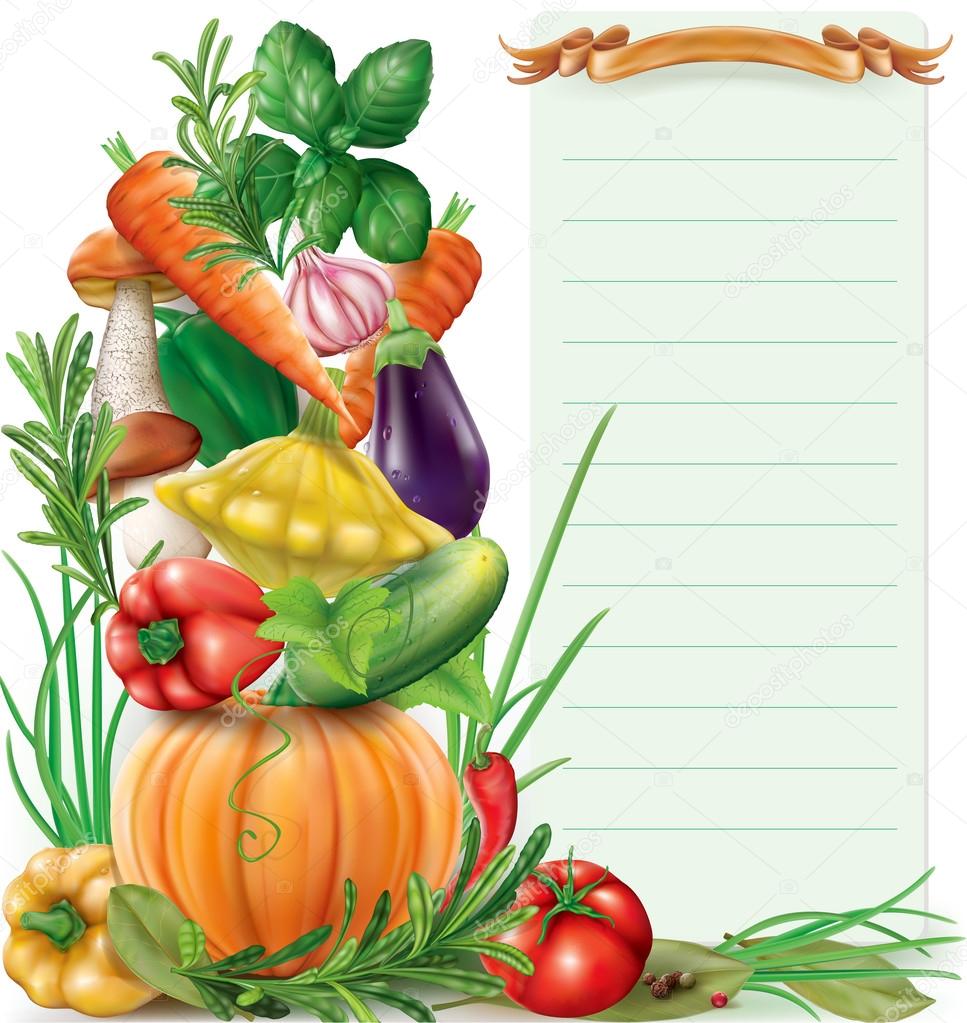 Витамины нам полезны,Теперь точно знаю.Только их не из таблетокЯ употребляю.Получаю их из пищиВкусной и полезной.Где же прячутся они?Очень интересно.Объясняет мама мнеОни прячутся везде.Ты из фруктов, овощей,Получай их поскорей.
(О. Ковальчук)
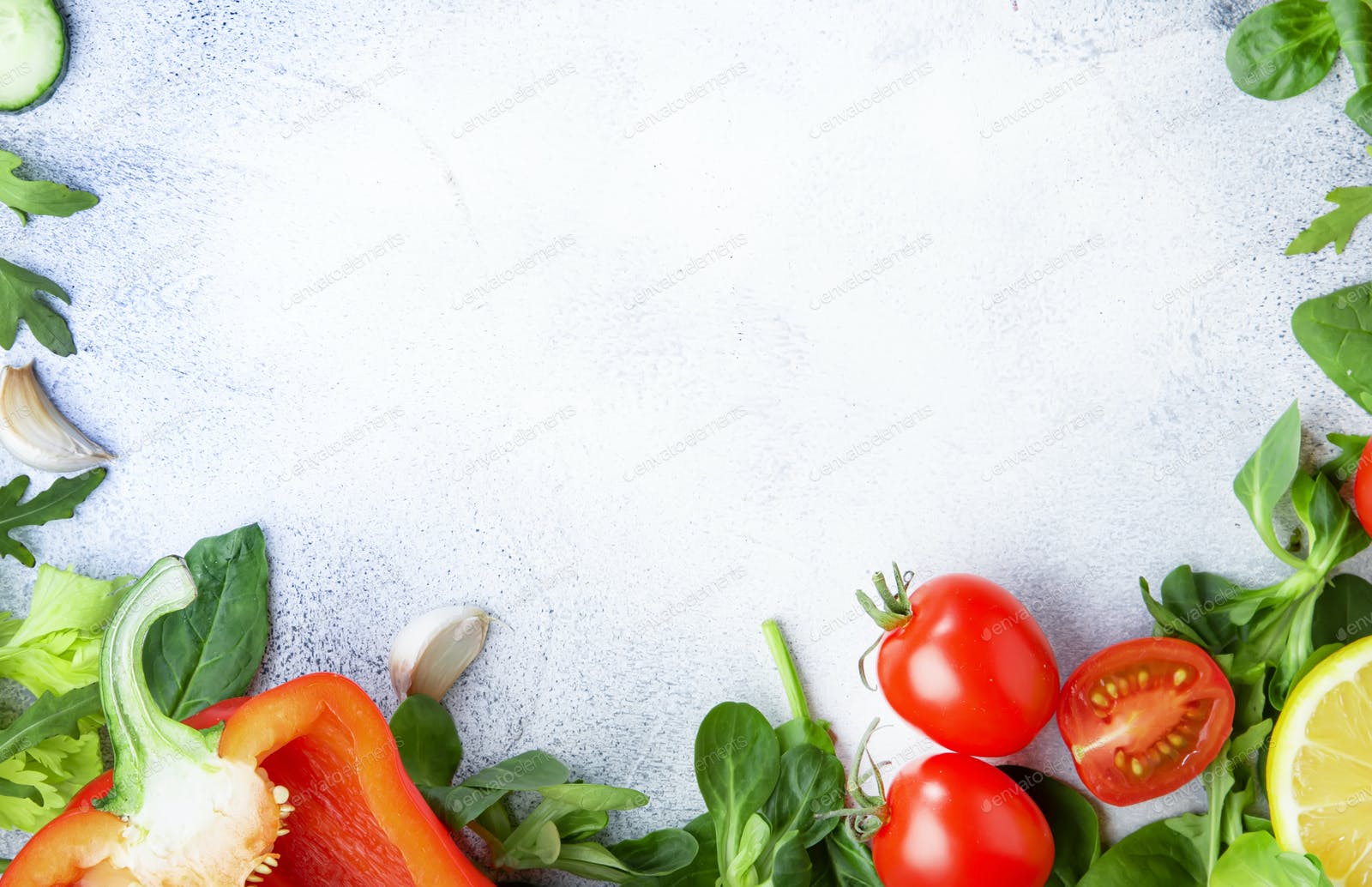 Вывод:
Овощи – это продукты содержащие большое количество витаминов и питательных веществ необходимых для организма человека, без которых  человеку не обойтись. Их следует употреблять каждый день.
С древних времен овощи  используются людьми как лечебные средства .
Из овощей готовят различные блюда, которые способствуют повышению иммунитета. 
..